Краевое государственное казенное общеобразовательное учреждение, реализующее адаптированные основные образовательные программы «Школа-интернат № 11»
Деятельность родителей и обучающихся в официальных госпабликов учреждения






2024г
Госпаблики КГКОУ ШИ 11
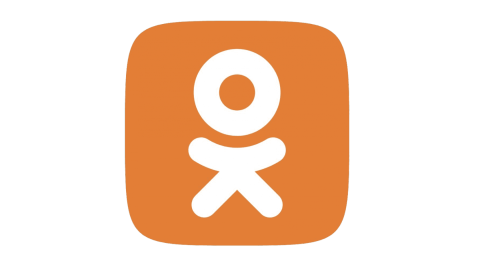 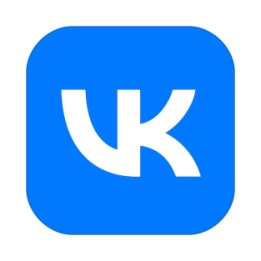 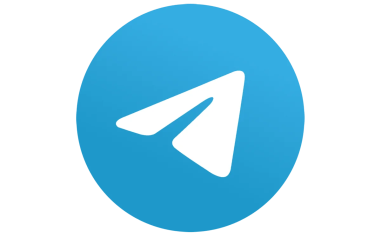 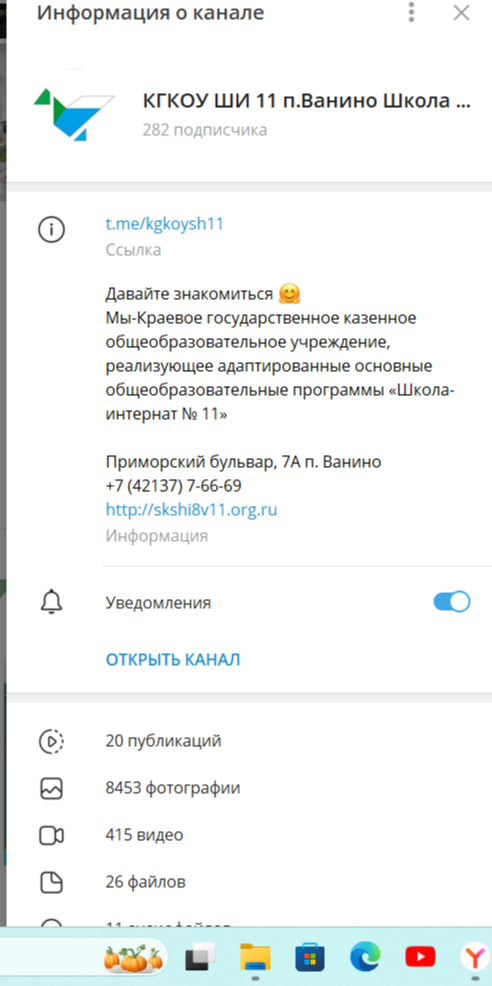 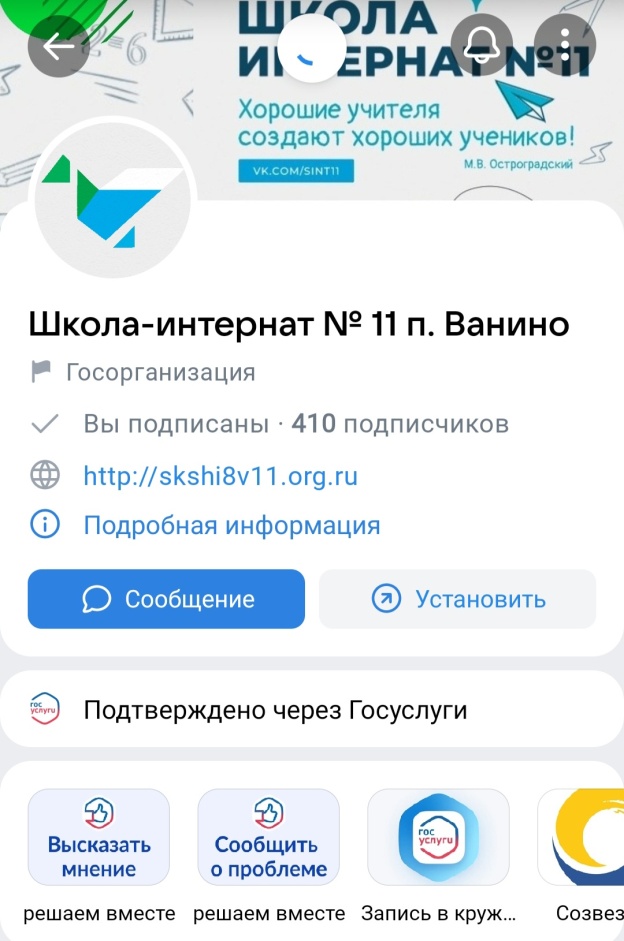 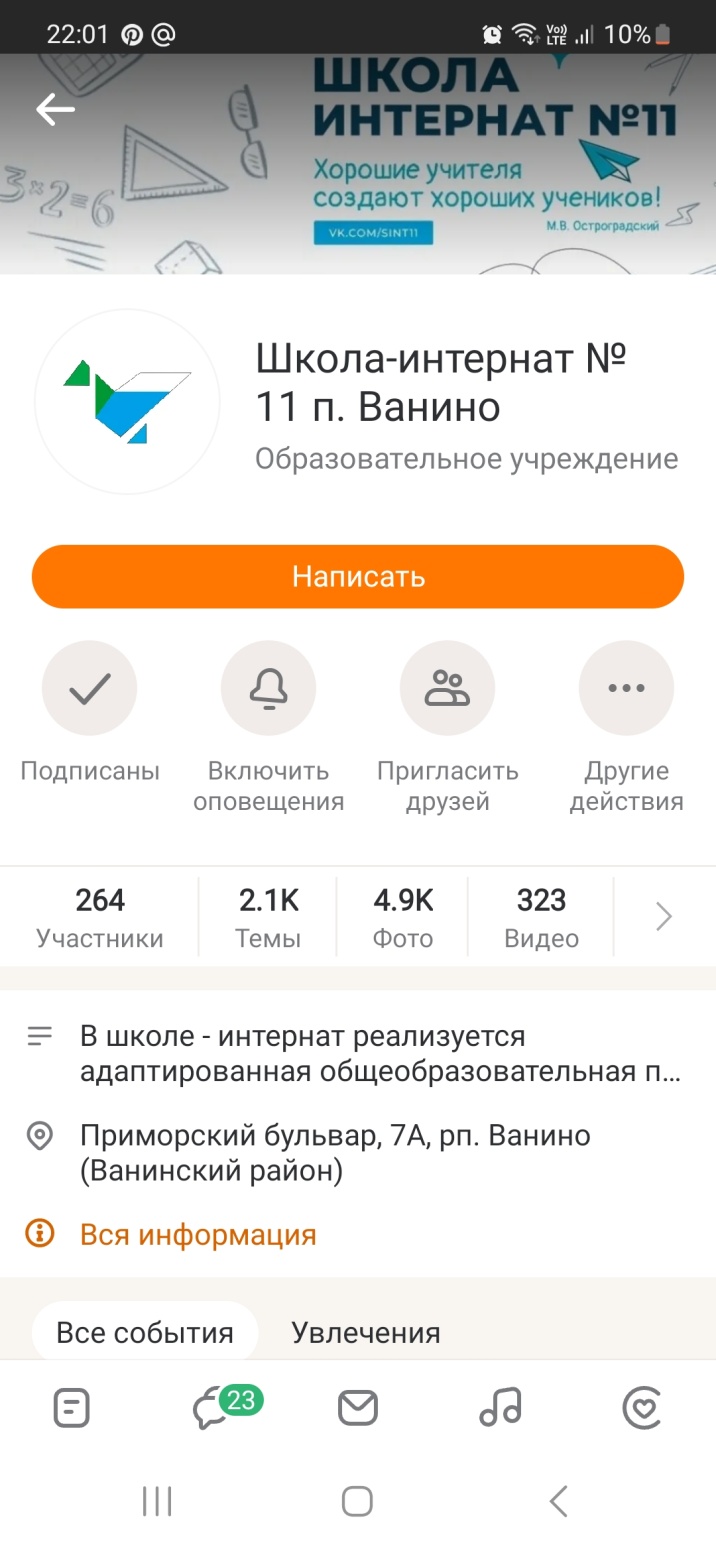 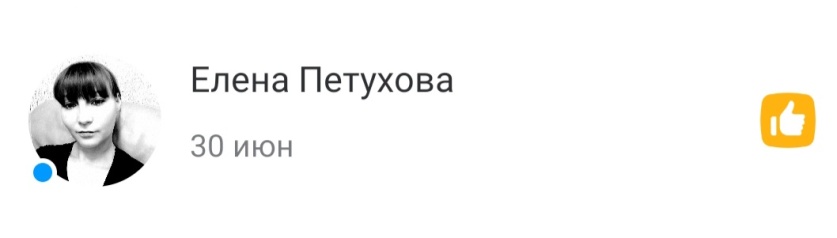 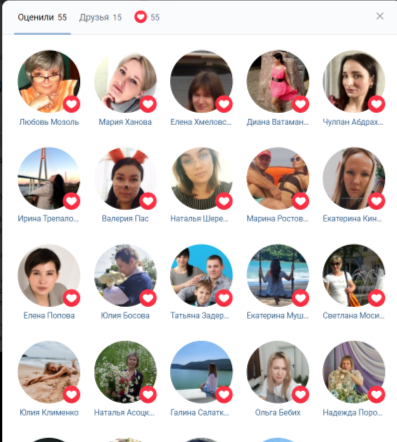 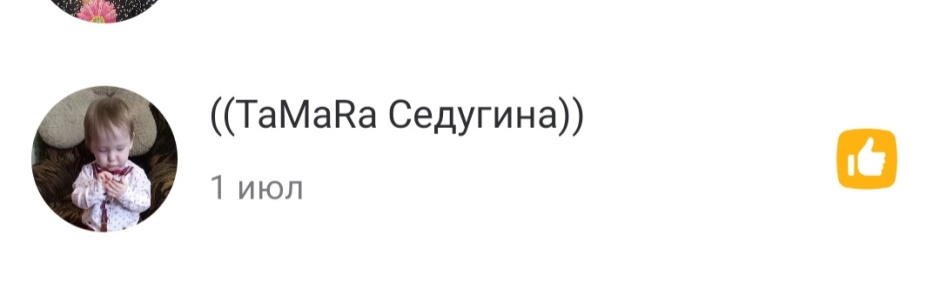 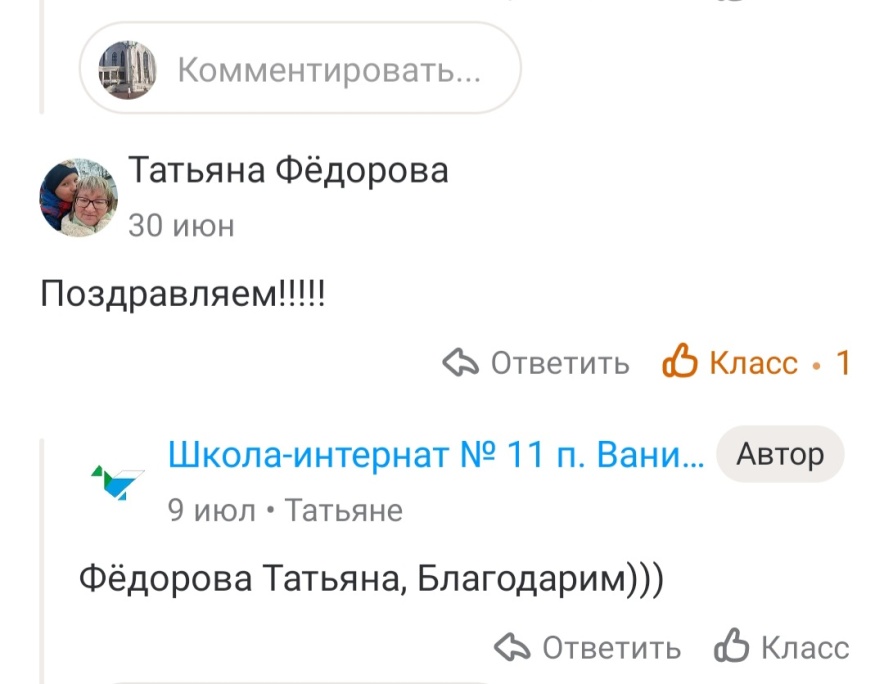 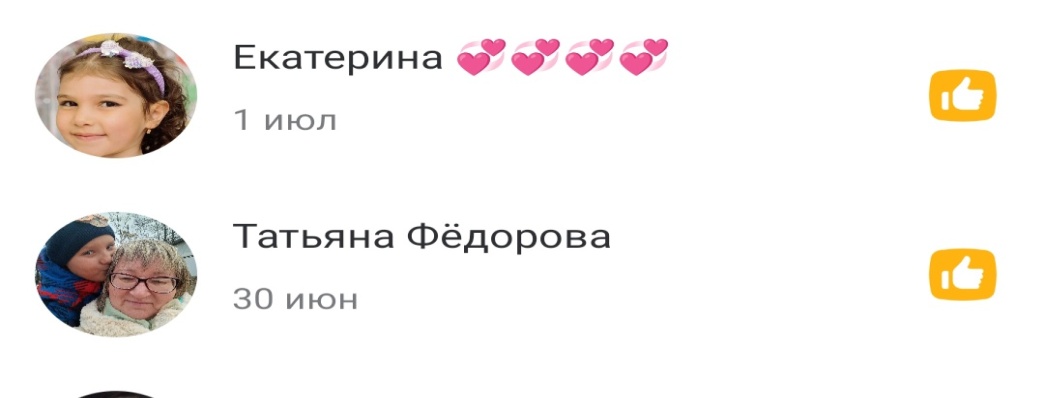 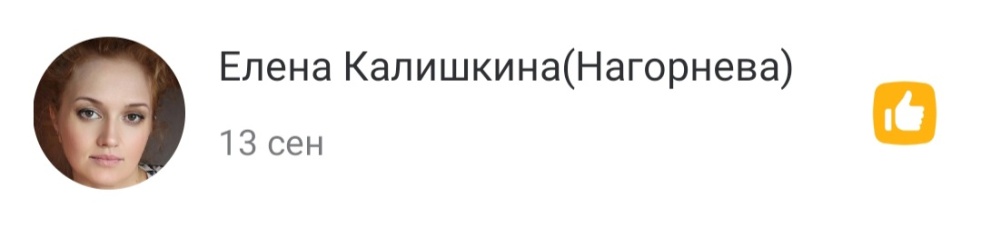 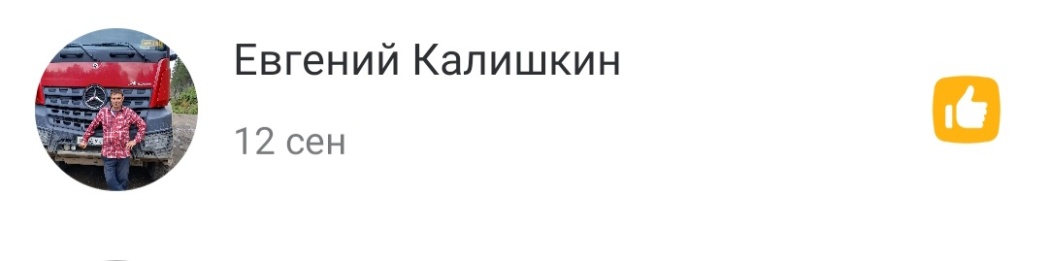 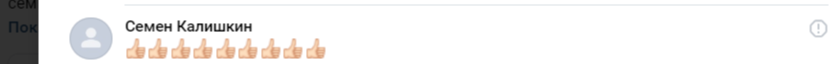 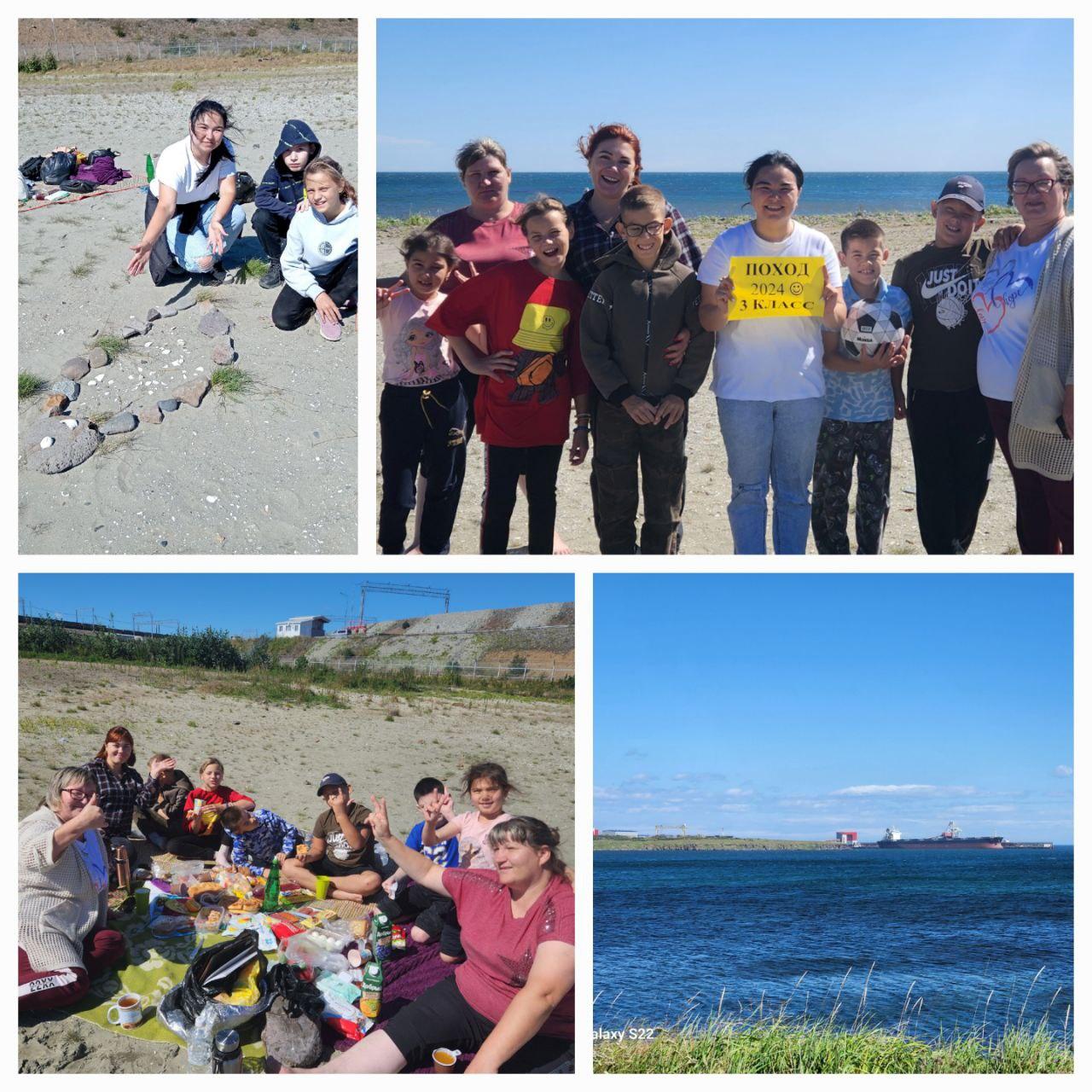 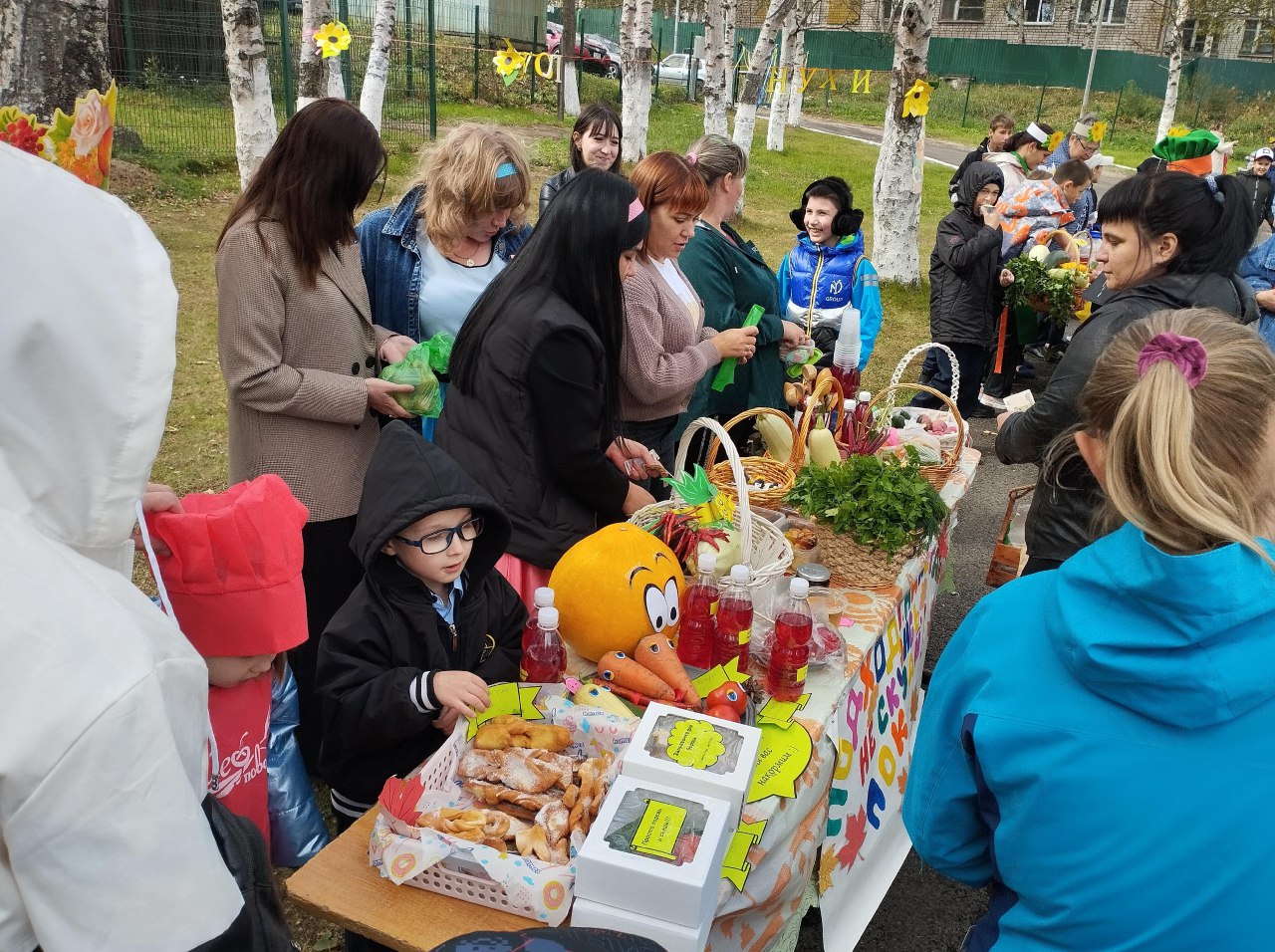 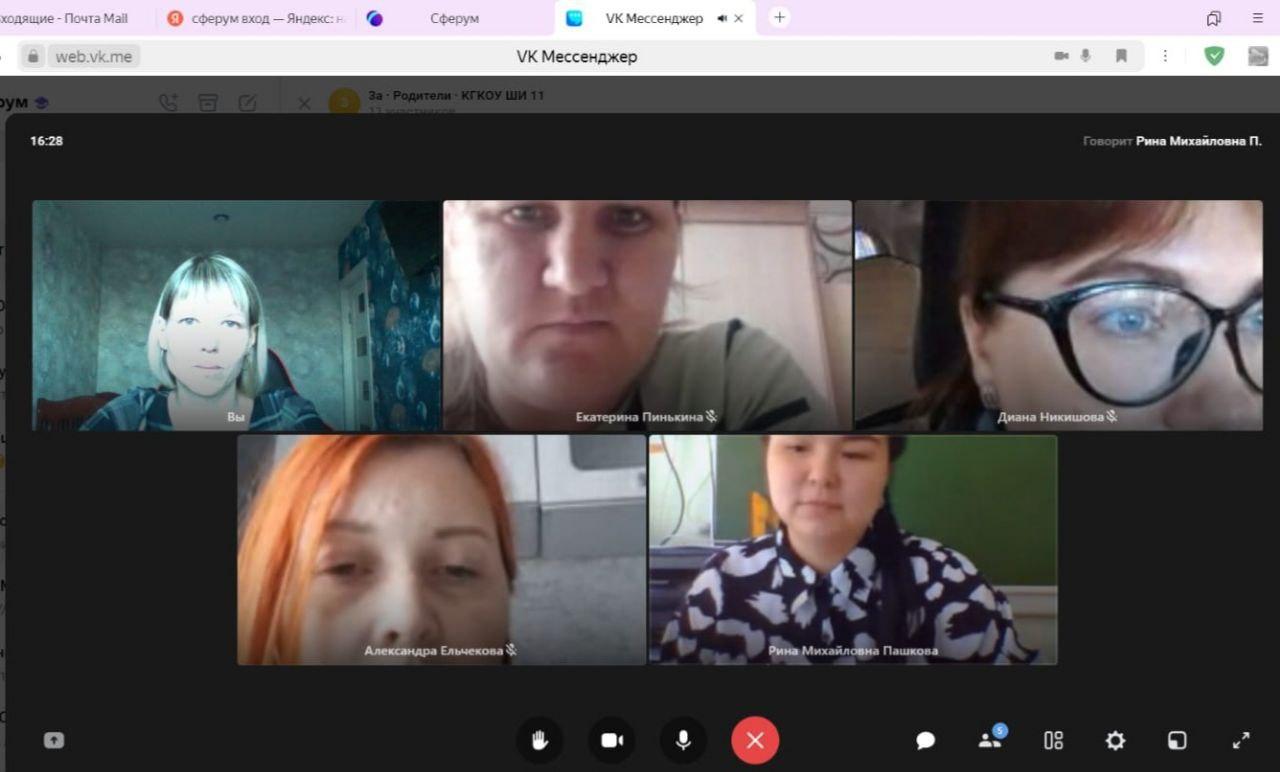 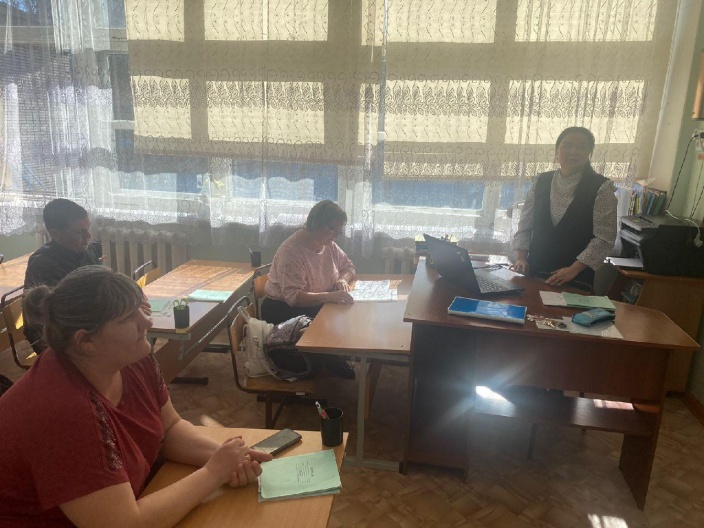